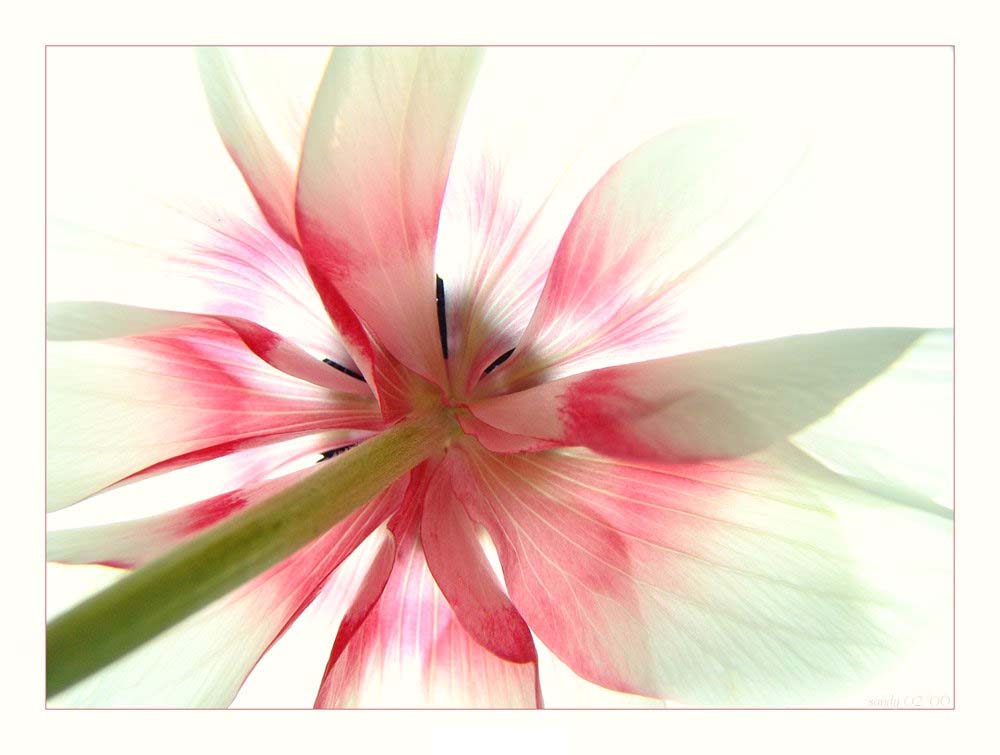 به نام خدا
اهمیت تغذیه مناسب و اثرات آن بر سلامتی بر هیچ کس پوشیده نیست . تغذيه مناسب بايد از دوران جنيني شروع شود و اگر مادر باردار تغذیه مناسبی داشته باشد سلامتی خود و نوزادش ارتقاء خواهد يافت. تغذیه مناسب و کافی برای رشد و تکامل کودک ضروری می باشد. تغذیه ناکافی و ناصحیح در دوران کودکی می تواند اثرات زیان باری در تمام عمر کودک ایجاد کند .
بنابراین  در طی مراقبت ها برای کلیه کودکان بعد از بررسی نشانه های خطر یا وضعیت عمومی ، زردی ، وزن ، قد ودور سرارزیابی وضعیت غذا و نحوه تغذیه صورت می گیرد . 
لازم است از مادر سوالاتی پرسیده شده و پاسخ های او با توصیه های تغذیه ای برای گروههای سنی مختلف مقایسه شود. 
سوال کنید  : 
در کودکان زیر 2 سال : آیا کودک شیر مادر می خورد ؟
اگربلی : چند بار در روز ؟ آیا در طول شب هم شیر می دهید ؟ 
آیا کودک غذا یا مایعات دیگر می خورد ؟ 
اگر بلی : چه نوع غذا یا مایعات ؟ چند بار در روز ؟ با چه وسیله ای ؟
کودک کمتر از 4 ماه اگر 
مشکل شیر خوردن دارد 
کمتر از 8 بار در 24 ساعت 
چیز دیگیری می خورد یا می آشامد 
اختلال رشددارد 
کودک بالای 4 ماه اگر
 اختلال رشد یا رشد نامعلوم داردو شیر مادر می خورد ، ارزیابی وضعیت تغذیه با شیر مادر صورت گیرد و 
اگر غذا می خورد چه مقدار غذا برای هر وعده به او می دهید ؟ چه کسی و چگونه او را تغذیه می کند ؟ چند وعده و میان وعده به او می دهید ؟
ارزیابی تغذیه با شیر مادر
اگر کودک  در ساعت گذشته شیر نخورده است از مادر بخواهید اورا شیر بدهد و برای 4 دقیقه اورا مشاهده کنید . در غیر این صورت از مادر بخواهید اگر امکان دارد صبر کند وموقع شیر خوردن کودک را اطلاع دهد و سپس ارزیابی پستان گرفتن و مکیدن صورت گیرد و بر اساس آن مشاوره های لازم صورت پذیرد .
در کل توصیه های تغذیه ای در 5 گروه سنی ارائه  می شوند .
 تا 4 ماهگی 
4 تا 6 ماهگی 
6 تا 12 ماهگی 
12 تا 24 ماهگی 
2 سال و بیشتر
توصیه های تغذیه ای برای سنین کمتر از 4 ماه : 
شیر مادر بهترین توصیه برای این گروه سنی می باشد .آماده سازی مادر برای شیر دادن و فراهم کردن شرایط مناسب برای او بهترین اقدام برای برقراری شیردهی موفق  می باشد . 
شیردادن بلافاصله بعد از رایمان باید شروع شود 
مکیدن مکررنوزاد ، نشاط و آرامش مادر نقش موثری در تغذیه کودک با شیر مادر دارند. 
حداقل 8 بار در 24 ساعت تغذیه با شیر مادر صورت گیرد . 
تداوم شیردهی در شب به مادر یاد آوری شود
در 6 ماه اول زندگی شیر مادر به تنهایی برای تغذیه کودک کافی می باشد زیرا : 
با توجه به رشد کودک تمام نیازهای کودک را برآورده می کند. 
شیر مادر تمام آب مورد نیاز کودک حتی در آب و هوای گرم و خشک را تامین می کند. 
بهترین و کامل ترین غذا برای کودکان است . همچنین حاوی مواد غذایی مورد نیاز کودک از قبیل پروتئین ، چربی ، لاکتوز ( قند شیر ) ویتامین های Aوc ، آهن می باشد.
حاوی آنتی بادی های ضد باکتری و ضد ویروس می باشد ،  بنابراین شیر خوار را در برابر عفونت ها محافظت می کند . 
تغذیه با شیر مادر به مادر و کودک کمک می کند تا ارتباط عاطفی نزدیک تری برقرار کنند .
شیر مادر موجب افزایش ضریب هوشی و ارتقاء تکامل می گردد . 
شیر دهی سلامت مادر را نیز تضمین می کند .
توصیه برای سنین 4 تا 6 ماهگی 
بیشتر کودکان قبل از سن 6 ماهگی نیاز به تغذیه تکمیلی ندارند. شیر مادر برای کودک بهترین تغذیه است . گاهی اوقات در فاصله سن 6-4 ماهگی بعضی کودکان علاوه بر شیر مادر نیاز به غذای کمکی دارند.
اگر کودک وزن گیری مناسب و در حد انتظار نداشته باشد در کنار افزایش دفعات شیردهی به 12 بار در 24 ساعت مادر باید اقدام به شروع زودرس تغذیه تکمیلی نماید . برای این که غذای تکمیلی جایگزین شیر مادر نشود دادن 1 تا 2 بار در روز غذای کمکی پس از تغذیه با شیر مادر کفایت می کند .
توصیه برای سنین 6 تا 12 ماهگی 
از سن 6 ماهگی همه کودکان باید غذای تکمیلی مغذی و غلیظ دریافت کنند. تغذیه با شیر مادرباید بر حسب میل و تقاضای شیرخوار ادامه پیدا کند و از جایگزینی شیر مادر با غذای کمکی اجتناب کند .
در این سن غذای کمکی شروع شده و به تدریج به مقدار آن اضافه شود. 
اگر کودک با شیر مادر تغذیه می شود 3 بار در روز و اگر نمی شود5 بار در روز نیاز به غذای کمکی دارد.
نکته مهم : کودک باید به صورت فعال تغذیه شود 
تغذیه فعال یعنی تشویق کودک به غذا خوردن .کودک نباید برای خوردن از یک ظرف مشترک با بقیه بچه ها رقابت کنداو باید سهم مخصوص خود را داشته باشد . تا زمانی که کودک بتواندخودش غذا بخورد مادر یا مراقب باید در کنار کودک بنشیند و به او کمک کند تا قاشق را در دهان بگذارد.   
تغذیه فعال به خصوص در مورد کودکان کم وزن صادق می باشد اگر کودک خردسالی تنها گذاشته شود تا خودش غذا بخورد و یا با سایر کودکان رقابت کند ممکن است مواد مورد نیاز خود را در یافت نکند.
سهم کافی 
سهم کافی یعنی بعد از آن که کودک فعالانه تغذیه شد میل به خوردن غذای بیشتری نداشته باشد.
غذای تکمیلی مناسب 
به غذاهایی گفته می شود که مقوی و مغذی باشد یعنی غنی از انرژی و مواد مغذی باشد .
غذای کمکی باید نرم و سهل الهضم باشد .  
امکان تهیه آن در منطقه وجود داشته باشد .  
مثال : حریره غلیظ غلات ، میوه ها و سبزیجات حبوبات ، مرغ ، تخم مرغ  ، ماهی و فراورده های شیر
اصولی که باید در تغذیه تکمیلی رعایت شوند
مواد غذایی از نظر نوع و مقدار به تدریج به غذای شیرخوار اضافه شود. 
از یک نوع غذای ساده شروع شده و به تدریج به مخلوطی از غذاها تبدیل شود. 
از مقدار کم شروع و به تدریج بر مقدار آن افزوده شود. 
بین اضافه کردن موادغذایی جدید 5 تا 7 روز فاصله باشد . اضافه کردن تدریجی غذاباعث می شود اگر ناسازگاری به یک ماده غذایی خاص وجود داشته باشد شناسایی شود.
غذاها باید در شروع نسبتاً رقیق بوده و به تدریج بر غلظت آنها افزوده شود. 
 غذای کمکی را باید با قاشق به شیرخوار داد و از یک قاشق مربا خوری شروع کرد. 
 اگر شیرخوار در شروع به غذای خاصی بی میل بود نباید پافشاری کرد . برای 1 تا 2 هفته حذف ومجدداً آغاز شود. 
 غذای کودک باید تمیزتهیه شده ، کاملاً پخته باشد و تا حد امکان به اندازه یک وعده تهیه شود. 
 موقعی که غذای جدیدی شروع می شود غذای قبلی هم باید ادامه پیدا کند .
 توصيه به مادر در مورد مصرف غذاي در دسترس و متناسب با توانايي خريد خانواده مد نظر باشد .
بسیاری از عادات و الگوهای غذایی از دوران شیرخواری ایجاد می شود و در طول دوران زندگی باقی می ماند .پس سفره و میز غذا باید زمینه ساز ایجاد عادات غذایی مطلوب در کودک باشد.
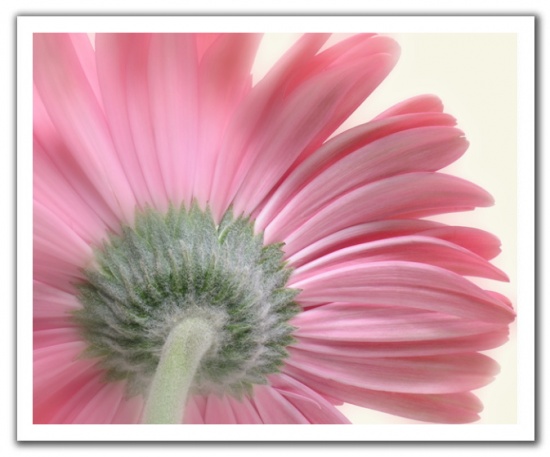 تغذیه کودک در دوران بیماری
سوء جذب مواد غذایی و افزایش متابولیسم بدن رشد کودک را مختل می سازد و عفونت های پی درپی موجب از دست دادن فرصت برای رشد مطلوب می شود . بنابراین تغذیه در دوران بیماری و پس از آن بسیار اهمیت دارد.
تغذیه در کودک مبتلا به اسهال اسهال حاد آبکی به کودک بیشتر از معمول مایعات داده شود ( علاوه بر ors سوپ ، لعاب برنج ، دوغ ، آب و... )به کودک بیش از معمول غذا ( حداقل 6 وعده) داده شود و اگر شیر مادر می خورد تغذیه مکرر با شیر مادر ادامه یابد .در کودکان بزرگتر از 6 ماه نیمی از انرژی دریافتی کودک از غذای تکمیلی مثل ماست ، تخم مرغ ، غلات ، سایر غذاهای نشاسته ای ، گوشت و ماهی تامین شود به هر وعده غذای کودک یک قاشق مرباخوری روغن مایع اضافه شود . ( مقوی ومغذی کردن غذای کودک )
از دادن نوشیدنی های تجاری پرهیز شود . غذاهای توصیه شده بعد از قطع اسهال نیز ادامه یاید و تا 2 هفته پس از قطع اسهال روزانه یک وعده غذا اضافی به کودک داده شود تاوزن به حالت طبیعی برگردد.
تغذیه در اسهال پایدار
اگر علائم دهیدراتاسیون و نیاز به بستری نداشته باشد 
نیمی از مقدار شیر معمول استفاده شود و باقی مانده با یک فراورده تخمیری مانند ماست جایگزین شود .
روزانه 6 وعده غذا مصرف شود و در برنامه غذایی کودک حبوبات ، گوشت ، ماهی و تخم مرغ گنجانده شود. 
به سوپ سبزیجات زرد وسبز افزوده شود 
از دریافت ویتامین واملاح مطمئن شویم.
غذاهای توصیه شده بعد از قطع اسهال نیز ادامه یاید و تا 2 هفته پس از قطع اسهال روزانه یک وعده غذا اضافی به کودک داده شود تاوزن به حالت طبیعی برگردد.
تغذیه کودک مبتلا به عفونت حاد تنفسی
تغذیه در هنگام بیماری 
 در کودکان کمتر از 6 ماه : تغذیه مکرر با شیرمادر 
 کودکان بزرگتر از 6 ماه استفاده از غذای های مقوی و مغذی
 دادن مایعات غذایی گرم نظیر سوپ به کودکان مبتلا به سرماخوردگی و سرفه 
 تمیز کردن بینی اگر گرفتگی بینی مانع تغذیه است  
 دادن چای ولرم همراه عسل ( زیر یکسال توصیه نمی شود ) 
تغذیه بعد از بیماری 
تا 2 هفته پس از بیماری یا تا زمانی که به وزن طبیعی برسد یک وعده غذای اضافی دریافت کند .
تغذیه کودک تب دار
تب به دلیل کاهش اشتها و افزایش متابولیسم در روند تغذیه کودک اختلال ایجاد می کند بنابراین 
تداوم تغذیه با شیر مادر و یا شیر مصنوعی در کودکان کمتر از 6 ماه 
تداوم تغذیه باشیر مادر همراه غذاهای مایع در کودکان بالای 6 ماه 
افزایش تعداد دفعات تغذیه حتی با حجم کم جهت جبران کاهش اشتها
توصیه های کلی برای کودکان بیمار
قبل ازد ادن غذا به کودک باید دستها و صورت او شسته شود زیرا به کودک آرامش می دهد. 
  در حالتی که خواب آلود است به او غذا داده نشود. 
  با صبر و حوصله بیشتری به کودک بیمار غذا داده شود. 
  تداوم شیردهی به مادران تاکید شود. 
  از غذاهایی که در حالت سلامت به آنها علاقه دارد استفاده شود. 
  برای نرم کردن غدا کمی کره (ترجیحاً روغن مایع و یا شیر اضافه شود. 
  کم خوردن بهتر از هیچ نخوردن. 
  تمیز کردن گرفتگی بینی .
  درکودک تبدار بعد از اثر دارو وکاهش نسب تب تغذیه شود. 
  کودک بیمار نیاز به پرهیز غذایی شدید ندارد .
  مصرف شیر در کودک تب دار هیچ منعی ندارد.
مقوی و مغذی کردن غذای کودک
منظور از مقوی و مغذی کردن غذای کودک اضافه کردن برخی مواد غذایی است که کودک به خصوص در مواقعی که دچار تأخیر رشد شده است انرژی و مواد مغذی بیشتر مانند پروتئین ، انواع ویتامین و املاح را به کودک برساند .
مقوی کردن
اضافه کردن موادی مانند شکر و روغن فقط انرژی دریافتی کودک را بیشتر می کند. بهتر است در سال اول در مواد غذایی که در دستور تهیه آنها شکر وجود ندارد ،از شکر استفاده نشود ، زیرا ذائقه کودک به طعم شیرین عادت می کند . در صورت لزوم برای مقوی کردن غذا بهتر است کمی روغن اضافه شود.
مغذی کردن کردن غذای کودک
اضافه کردن موادی که علاوه بر انرژی پروتئین و املاح غذای کودک را بیشتر می کند.  

افزایش پروتئین غذای کودک 
اضافه کردن مقداری گوشت ( مرغ ، ماهی ، گوسفند )
اضافه کردن انواع حبوبات ( پس از 9 ماهگی ) 
افزودن تخم مرغ ( زرده از 8 ماهگی و از یکسالگی به بعد تخم مرغ کامل )

افزایش ویتامین واملاح غذای کودک 
اضافه کردن این مواد فقط کمی انرژی غذا را افزایش می دهد ولی غذا غنی از املاح وویتامین می شود. 
استفاده از سبزیجات برگ سبز مثل جعفری ، شوید ، گشنیز ، اسفناج ( بهتر است در سال اول استفاده نشود )
استفاده از سبزیجات نارنجی مثل کدو حلوایی و هویج
یکی از بهترین توصیه ها برای مقوی و مغذی کردن غذای کودک اضافه کردن مخلوط آرد غلات وحبوبات تفت داده شده یا پودر جوانه زده آنهاست . مصرف این پودر در غذای کودک همزمان انرژی ، پروتئین ، ویتامینها و املاح غذای کودک را بیشتر می کند.
توصیه برای سنین 12 ماه تا 2 سال
در طی این دوران تغذیه با شیر مادر بر حسب میل و تقاضای شیرخوار ادامه پیدا کند . غذاهای مقوی و مغذی نیز به او داده شود . غذای خانواده در این سن بخش مهمی از رژیم غذایی کودک را در بر می گیرد . گوناگونی و کمیت غذا باید افزایش پیدا کند. 
غذاهای تکمیلی مغذی یا غذاهای خانواده را 5 بار در روز به کودک بدهید. 
ادامه تغذیه فعال و دادن سهم غذایی کافی به کودک بسیار اهمیت دارد.
ضرورت ادامه شیر مادر در سال دوم زندگی
هنوز بهترین منبع پروتئین برای کودک 
30 % کالری مورد نیاز کودک را تامین می کند 
جلوگیری از اسهال و عفونتها 
ادامه تکامل عاطفی و روانی 
کمک به رفع نیازهای غذایی کودکان در دوران بیماری که بی اشتها هستند.
نکات مهم در تغذیه سال دوم
ادامه تغذیه با شیر مادر 
شیر مادر بعد از صرف غذای کودک 
5 بار تغذیه تکمیلی 
تغییراتی در غذای خانواده که خوردن آن برای کودک راحت تر شود. 
تامین نیاز کودک به شیر مادر و پروتئین با شیر مادر و ماست 
اضافه کردن سفیده تخم مرغ
مشارکت فعالانه کودک در غذا خوردن 
زمان انتقال از غذای مخصوص کودک به غذای سفره 
افزایش تنوع استفاده از حبوبات 
حجم زیادی از آب و آب میوه به کودک داده نشود. 
امتناع ازدادن تنقلاتی مانند چیپس و پفک و درصورت لزوم استفاده از موادی مثل خرما ، بستنی ، بیسکوئیت ، بادام وپسته بو داده نشده بعد از وعده اصلی غذا 
ادامه قطره آهن و در صورت لزوم ویتامین آ+د 
در اواخر سال دوم حس استقلال بیشتر شده و خودش غذا را انتخاب می کند . بنابراین به مصرف مواد غذایی کافی و پر انرژی توجه شود .
توصیه برای سنین 2 ساله و بالاتر
بعد از 2 سالگی با آهسته شدن رشد ، اشتهای کودک هم کمتر می شود . روند رشد تقاضا را برای غذا کاهش می دهد.  
در این سن باید روزانه 3 وعده اصلی از انواع مختلفی از غذاهای خانواه به کودک داده شود. 
2 بار در روز به او میان وعده بدهید . این میان وعده ممکن است غذای خانواده و یا سایر غذاهای مغذی باشد که دادن آنها در بین وعده های اصلی غذا به کودک مناسب است .
میان وعده ها 
میان وعده ها غذاهای مختصری هستند که نباید جای وعده اصلی غذا را بگیرند. 
میان وعده ها باید آسان آماده شوند.
باید به اندازه ای باشد که کودک اشتهای کافی برای خوردن وعده غذای اصلی داشته باشد.
باید به نحوی باشند که انرژی و موادمغذی را برای کودک فراهم کنند و تا حد امکان سعی شود از 4 گروه اصلی باشد.
غذاهایی مانند شیر و بیسکوئیت ، نان و خرما ، نان و پنیر ، نان و ماست ، نان و تخم مرغ آب پز ، کیک ساده ، کلوچه با میوه یا آب میوه یا انواع شربت های خانگی ، خشکبار مثل بادام ، گردو ، پسته ، کشمش ، توت خشک  و ... بسیار مناسب هستند .
توجه
بین وعده های اصلی و میان وعده ها حداقل 2-3 ساعت فاصله باشد .
اگر کودک در بین وعده اصلی و میان وعده احساس تشنگی کرد به او آب بدهید نه آب میوه!
میان وعده غذایی کودک می تواند عادات درست یا نادرست را ایجاد کند با توجه به اینکه کم خونی ناشی از فقر آهن از مشکلات تغذیه ای کودکان است انتخاب میان وعده های مناسب موجب افزایش آهن دریافتی می شود.
میان وعده های نامناسب 
حاوی قند زیادکه موجب خرابی دندان می شوند ودارای مواد مغذی کمی هستند مثل:
نوشابه های گازدار
بستنی یخی
شیرینی و شکلات
پفک و چیپس
نکات مهم رفتاری در تغذیه کودک
کودک بایددر زمان غذاخوردن در وضعیت راحتی قرار گیرد و غذا نزدیک او باشد تا کودک به راحتی غذا بخورد.
در صورتی که کودک تمایلی به خوردن غذاهای جدید نشان ندادمی توان اورا تشویق کرد که مختصری از آن را بچشد یا ببوید یا لمس کند.
بهتر است غذای جدید در زمانی که کودک کاملا گرسنه است به او داده شود.
چند نکته مهم در تغذیه کودکان
تمایل کودک به جلب توجه دیگران همراه با حالت منفی گرایی در سنین 9 ماهگی تا 3 سالگی سبب می شود اصرار والدین به خوردن غذا نتیجه معکوس داشته باشد.

زیاده روی در خوردن میان وعده های غذایی وشیروعلاقه بیش از حد کودکان به یک سری میان وعده ها از جمله شکلات ، شیرینی ، شربت و ... باعث کاهش اشتها در وعده های اصلی می شود.

سعی کنید غذاهای غیر مغذی مثل شکلات و آب نبات را در منزل نگهداری نکنید.

برخی از کودکان پر خور و بعضی کم خور هستند . تفاوتهای موجود در اشتهای کودکان را در نظر بگیرید.

غذا خوردن کودک از یک وعده به وعده دیگر و از یک روز به روز دیگر متفاوت می باشد و جای هیچ نگرانی نیست.
در هر گروه سنی کودک غذای یخ کرده و غذای داغ را دوست ندارد. غذای ولرم مناسب ترین حرارت را دارد. 
کودکان غذاهای رنگی وهمچنین غذاهایی که به قطعات کوچک بریده شده است را بیشتر دوست دارند. 
می توان غذا را تزئین نمودبه عنوان مثال می توان  با انواع سبزیجات شکل و حالت به آنها داد.
کودکان 10-5 دقیقه نمی توانند سر سفره یا میزغذا بنشینندوقت گذرانی از سن 9 ماهگی الی 5/2 سالگی طبیعی است.و بتدریج از بین میرود.
گاهی کودک برای جلب توجه غذا نمی خورد، برای اینکه بیشتر به او توجه شود.
کودک از اینکه مورد توجه قرار گرفته لذت می برد.
کودکان برای اینکه با طعم غذا آشنا شوند با غذا بازی می کنند و ریخت و پاش می کنند.  به هر حال انتظار داشته باشید که کودک ریخت و پاش کند. در هنگام غذا خوردن کودک را به حال خود بگذارید و خیلی پافشاری نکنید. از 12-6 ماهگی شیر خوار تمایل دارد خودش غذا بخورد. اینکار باعث افزایش اعتماد به نفس و استقلال کودک شود.
بدون عجله به او غذا داده شود. با زور و تهدید و یا رشوه نباید او را وادار به تغذیه نمود. اگر به هر علتی از خوردن یک وعده غذا خودداری کرد باید بدون هیچ گونه نگرانی و اضطراب از آن وعده صرف نظر نمود مطمئناً در وعده های دیگر جبران خواهد کرد.
در تمام گروههای سنی توصیه اینست به محض اینکه کودک گرسنه شد به گرسنگی او جواب داده شود. اگر هیجان زده و خسته است اول او را آرام کنید و بعد به او غذا بدهید ولی نباید غذا را آنقدر به تأخیر نیندازید که کودک بخواب رودو از غذا محروم شود. اگر در انداختن سفره و آماده کردن غذا خطری وجود ندارد اشکالی ندارد که کودک هم سهیم شود و این کارها باعث افزایش علاقه به خوردن می شود.
وسایلی که جهت تغذیه کودک بکار می رود باید اختصاصی ، جذاب و از جنس مقاوم باشد.
اگر کودک غذایی را دوست نداشت نباید فوراً آن را از برنامه غذایی او حذف کرد بلکه می توان با تغییراتی در آن، در فرصتی دیگر و یک بار امتحان نمود.
محیط غذا خوردن آرام و شاد باشد . دعوا ، انتقاد و تحقیر نباشد چون باعث کاهش اشتها و اشکالات رفتاری می شود.هیچ موقع وعده غذایی را به صحنه جنگ تبدیل نکنید که بخواهید به زور به خورد کودک بدهید
از غذا هیچ گاه بعنوان تشویق یا تنبیه استفاده نکنید. مثلاً هرگز نگویید : اگر این غذا را بخوری بستنی یا شیرینی میدهماگر شام نخوری نمی توانی تلویزیون تماشا کنیاگر بشقابت را تمام نکنی از دسر خبری نیستاگر ریخت و پاش کنی غذا بی غذا
به امتناع کودک از غذا خوردن در بعضی از شرایط باید توجه نمود. گاهی جدایی از مادر، بیماری های عفونی،کمبود ریز مغذیها ازجمله آهن و روی ، روزهای مخصوص و روحیه متفاوت، شب نخوابیدن، عدم استفاده از آفتاب و هوای سالم و پاک، نداشتن فعالیت، گوشه گیری ، وسواس بیش از اندازه مادران در مورد این که کودکان موقع غذا خوردن باید تمیز بمانند و لباس شان کثیف نشود و . . . می تواند بر علاقه و اشتهای کودک و امتناع او از غذا خوردن مؤثر باشد.
کنترل عمل را در دست داشته باشیدنه سختگیری بیهوده     نه بی توجه بی توجه ......
خسته نباشید
شروع و نحوه تغذیه تکمیلی
استفاده از غلات مثل برنج :  فـرنـي بهترين غذا برای شروع تغذیه تکمیلی است چون هضم آن آسان است.  كه مي‌توان يك بار در روز 3-1 قاشق مربا خوري  شروع و به تدريج بر مقدار آن افزود. 
هفته دوم :  شير برنج و حريره بادام نیز از مقدار کم ویک وعده در روز شروع شود. بسته به میل کودک این غذاها تا یکسالگی و بیشتر نیز قابل استفاده هستند.
هفته سوم : پوره سبزیجات  از قبیل سیب زمینی ، هویج ، جعفری ، گشنیز ، کدو سبز و...همراه با كمي روغن يا كره   (بهتر است در سال اول اسفناج  به كودك داده نـشود).
هفته چهارم 
تهيه سوپ از مخلوط سبزيجات و برنج ، می توان مقدار کمی گوشت به غذای کودک اضافه کرد. 

هفته پنجم 
زرده تخم مرغ با کمی شیر و روغن مایع علاوه بر سایر غذاها قابل استفاده می باشد. از یک قاش چایخوری شروع و به تدریج اضافه      می شود. ( ظرف یک هفته )
هفته ششم
با افزایش سن سوپ و غذای نرم  باید تبدیل به غذاهای سفت تر شوند تا تکامل عمل جویدن صورت گیرد.  بنابراین بیسکویت ، نان ، سوپ و حلیم گندم  قابل استفاده هستند . 
از حدود 8 ماهگی می توان به غذای شیرخوار ماست اضافه کرد. 
شروع حبوبات از سن 9 ماهگی است . انواع حبوبات خیس خورده و پوست کنده ( کاملاً نرم وپخته) از قبیل عدس ماش و لوبیا و یا جوانه آنها  قابل استفاده هستند.
آب میوه آخرین ماده غذایی است که در سال اول اضافه می شود به مقدار کم و به صورت رقیق شده شروع شده و به تدریج بر مقدار آن افزوده می شود. 
نکته :   مصرف توت فرنگی ، گیلاس ، آلبالو ، کیوی ، خربزه ، اسفناج ، سفیده تخم مرغ و شیر گاو به دلیل ایجاد حساسیت و همچنین عسل به علت احتمال آلودگی با بوتولیسم ممنوع هستند .
چند نکته
ازافزودن نمک ، شکر و ادویه به غذای کودک خودداری شود زیرا ذائقه در این زمان شکل می گیرد.( مگر غذاهایی که در دستور تهیه آنها شکر وجود دارد.)
در سال اول ابتدا تغذیه با شیر مادر و بعد تغذیه تکمیلی  
شروع قطره آهن هم زمان با شروع غذای تکمیلی 
به دلیل افزایش آب مورد نیاز بدن بسته به نوع غذا و شرایط فصلی به کودک آب داده شود .
گروه سلامت خانواده معاونت بهداشتی گلستان-برنامه سلامت کودکان